Cold War and the Fate of Ukrainian Culture
Markian Dobczansky
Visiting Scholar
Harriman Institute, Columbia University
markian.dobczansky@gmail.com
Outline
Cold War Historiography
Shevchenko Statues (1960–1964)
Russification Controversy (late 1960s)
The Ukrainian Cold War and the Fate of Ukrainian Culture
Cold War Historiography
Convergent/divergent approaches

Brings Ukraine back

Addresses certain blind spots
Shevchenko Statues
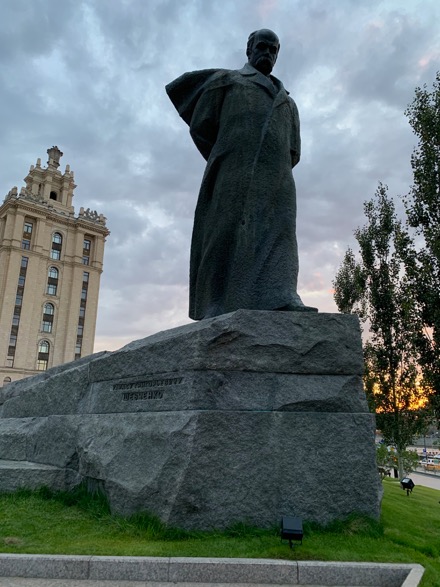 Washington, D.C.
Moscow
Statue in Washington, D.C.
Act of Congress in 1960
Shevchenko Memorial Committee formed
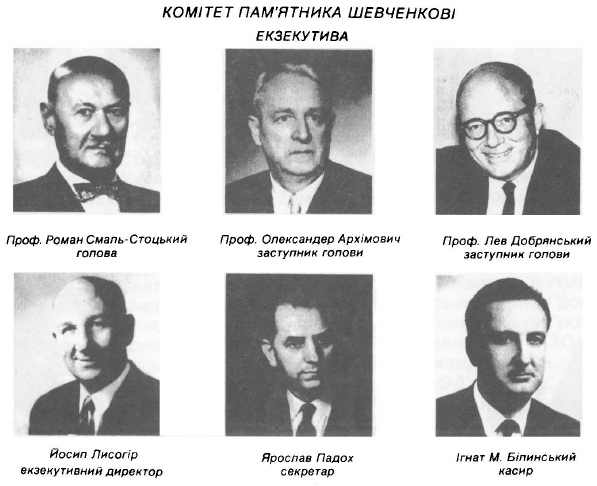 Statue in Washington, D.C.
Groundbreaking 1963
Unveiling of Statue June 27, 1964
Former president Eisenhower spoke
40K—100K attended 
Soviet diplomats do not attend
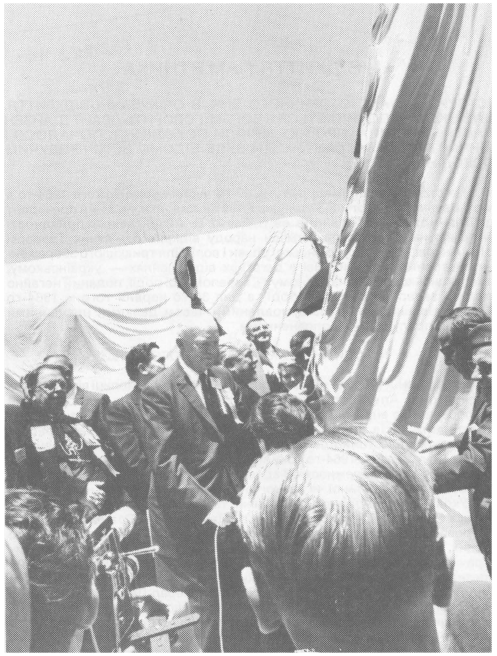 Statue in Moscow
Near Hotel Ukraina
Unveiled June 10, 1964
Khrushchev gave speech
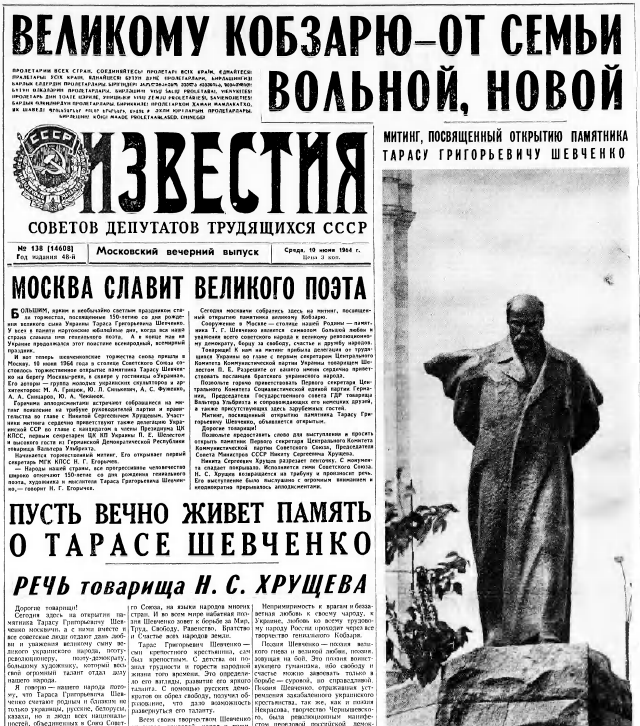 Shevchenko Statues
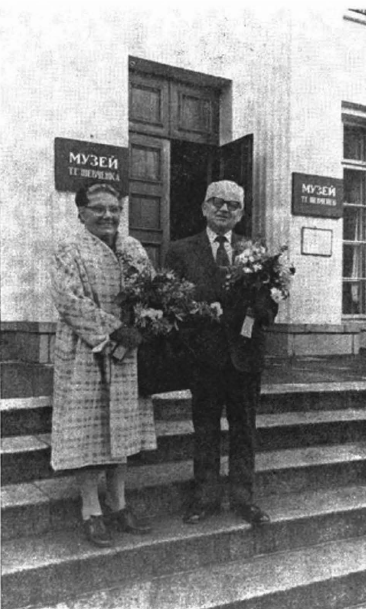 Platon Stasiuk and the Parcel of Land from Shevchenko’s Grave
Russification Controversy
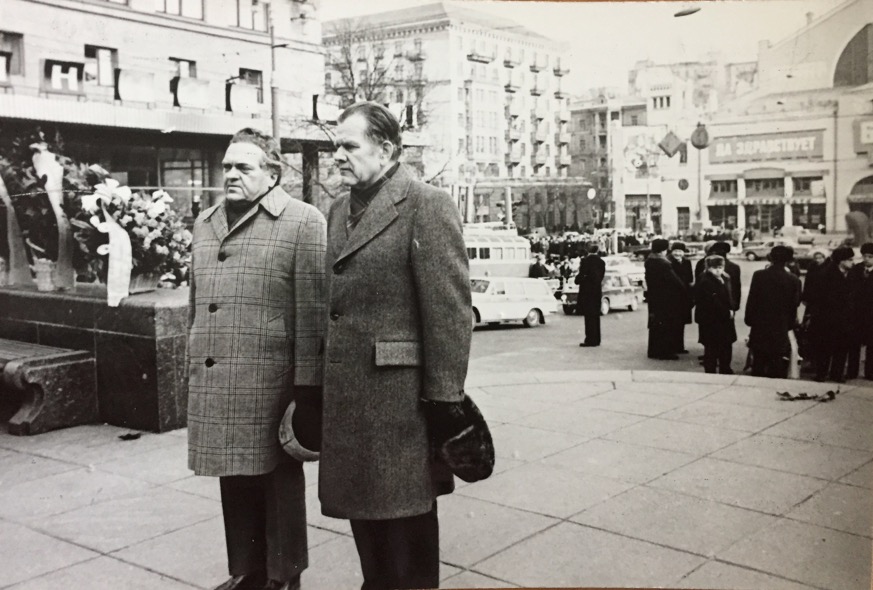 Communist Party of Canada
Association of United Ukrainian Canadians
Society for Cultural Relations with Ukrainians Abroad
Russification Controversy
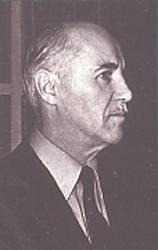 John Kolasky (1915–1997)
Russification Controversy
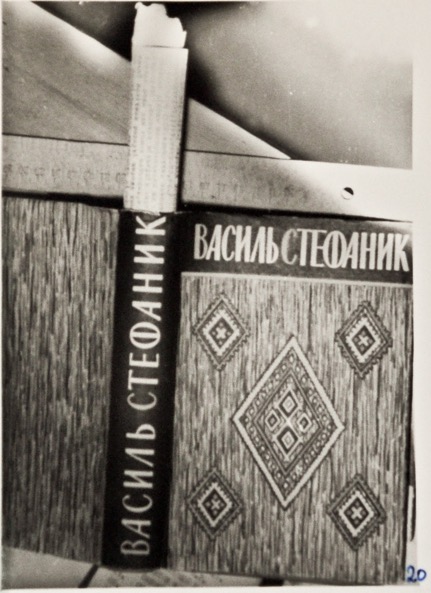 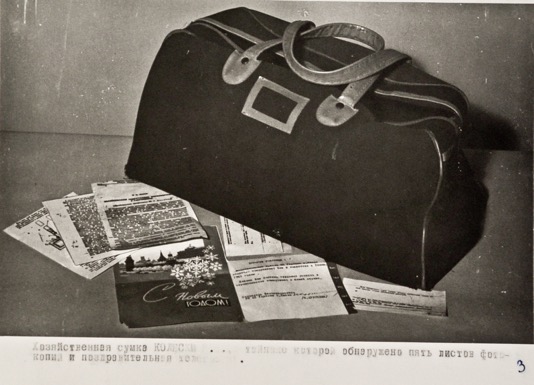 Kolasky’s seized belongings
Soviet Image of Shevchenko
Thank you for your attention!
Cold War and the Fate of Ukrainian Culture
Markian Dobczansky
Visiting Scholar
Harriman Institute, Columbia University
markian.dobczansky@gmail.com